Ziel/Kompetenzen: Arbeitnehmerveranlagung durchführen können
Sonderausgaben, Werbungskosten und Außergewöhnliche Belastungen unterscheiden können
Arbeitnehmerveranlagung
1)
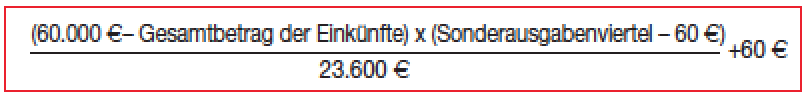 2)
3)